Jak si vybrat vysokou školuaby mě bavila
odbor vysokých škol MŠMT
2
Celá prezentace ke stažení zde
https://www.msmt.cz/vzdelavani/vysoke-skolstvi/studenti-stipendia-a-podpora-studentu
3
Je z čeho vybírat
26 veřejných 
134 fakult
2 státní
30 soukromých
22 zahraničních
vysokých škol
[Speaker Notes: 78 celkem]
4
Je z čeho vybírat
1. Architektura a urbanismus
2. Bezpečnostní obory
3. Biologie, ekologie a životní prostředí
4. Doprava
5. Ekonomické obory
6. Elektrotechnika
7. Energetika
8. Farmacie
9. Filologie
10. Filozofie, religionistika a teologie
11. Fyzika
12. Historické vědy
13. Chemie
14. Informatika
15. Kybernetika
16. Lesnictví a dřevařství
17. Matematika
18. Mediální a komunikační studia
19. Neučitelská pedagogika
20. Politické vědy
21. Potravinářství
22. Právo
23. Psychologie
24. Sociální práce
25. Sociologie
26. Stavebnictví
27. Strojírenství, technologie a materiály
28. Tělesná výchova a sport; kinantropologie
29. Těžba a zpracování nerostných surovin
30. Učitelství
31. Umění
32. Vědy o umění a kultuře
33. Vědy o Zemi
34. Veterinární lékařství, veterinární hygiena
35. Všeobecné lékařství a zubní lékařství
36. Zdravotnické obory
37. Zemědělství
[Speaker Notes: 5193 studijních programů v roce 2021 (včetně navaz. magisterských a doktorských a včetně dobíhajících starých akreditací)]
5
Vybrat si školu tak, abych ji dostudoval
60 % bakalářských studií je ukončeno neúspěšně
60 % studentů nějaké studium úspěšně dokončí,
byť ne vždy to první
6
O úspěchu rozhoduje:
NÁROČNOST STUDIA

JESTLI VÁS STUDIUM BAVÍ A VIDÍTE V NĚM SMYSL

LIDÉ KOLEM VÁS

NÁKLADY NA STUDIUM A PRÁCE PŘI NĚM
[Speaker Notes: náročnost -> ochota věnovat studiu dostatek času]
7
Šance na přijetí
80 % uchazečů je přijato alespoň do jednoho programu
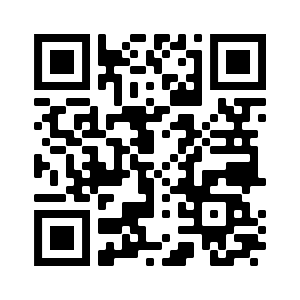 http://statis.msmt.cz/statistikyvs/uchazecVS.aspx
8
JESTLI VÁS STUDIUM BAVÍ A VIDÍTE V NĚM SMYSL
nenuťte se do něčeho, o čem už teď víte, že vás to nebaví – pravděpodobně byste to stejně nedostudovali
podívejte se, co se ve zvažovaných programech opravdu učí
přemýšlejte nad budoucím uplatněním
je normální, že nevíte, co přesně chcete a ještě se to několikrát změní
9
Přechod SŠ-VŠ, zápis, status studenta
Osobě do dovršení 26. roku věku zůstávají výhody žáka/studenta i v době mezi ukončením SŠ studia a VŠ studia, jestliže žák pokračuje bez přerušení v dalším studiu (zákon č. 117/1995 Sb., o státní sociální podpoře, § 14, odst. 2, bod a).
zdravotní pojištění hrazené státem (nikoliv tzv. sociální pojištění),
daňové zvýhodnění pro rodiče,
sirotčí důchod.

Studentem vysoké školy se osoba stává dnem zápisu ke studiu.

Status studenta
Matoucí pojem: studentem je kdokoliv, kdo je zapsán na VŠ a nemá přerušené studium, nárok na výhody (viz výše + další) je však podmíněn dodržením věkové hranice 26 let a prezenčním studiem.
10
Výběr vysoké školy, STUDIJNÍHO PROGRAMU
Profily studijních programů
Prezenční, kombinovaný nebo distanční
Akademický 
Profesní – intenzivnější spolupráce s praxí, zapojení odborníků z praxe, délka praxe alespoň 12 týdnů
pro studijní programy akreditované po 1. 9. 2016
Registr vysokých škol a uskutečňovaných studijních programů, weby VŠ

Studenti se specifickými potřebami
centra na vysokých školách -  poskytování služeb, přizpůsobení studijních materiálů, asistence a mnoho dalších služeb, 
informace podá příslušná VŠ,
je nutné se informovat na konkrétní studijní program.
11
Na lidech záleží
12
Náklady na studium
13
Poplatky za delší studium – PŘÍKLAD
14
Zákon a předpisy upravující studium na VŠ
Vysoké školy se řídí zákonem č. 111/1998 Sb., o vysokých školách
Každá vysoká škola si stanovuje vlastní vnitřní předpisy
Závazné právní předpisy, které upravují podrobné podmínky důležité pro činnost školy, práva a povinnosti studentů, stanovují postupy pro řešení konkrétních záležitostí (např. odvolání proti rozhodnutí o vyměření poplatku spojeného se studiem), otázky týkající se zápisu do studia, případně ukončení studia a další.
Musí být v souladu se zákonem o vysokých školách.
Jedná se zejména o: Statut vysoké školy, Studijní a zkušební řád, Disciplinární řád, Stipendijní řád aj.
15
Práce při studiu
49 % studentů bakalářského studia má v průběhu semestru stálou práci
21 % studentů bakalářského studia má v průběhu semestru příležitostnou práci / brigády
30 % studentů bakalářského studia během semestru nepracuje
Zdroj dat: Eurostudent VII, https://www.msmt.cz/vzdelavani/vysoke-skolstvi/shrnuti-zakladnich-ukazatelu-z-setreni-eurostudent-vii?source=rss
16
Kde hledat informace?
[Speaker Notes: různé školy, fakulty i programy se mohou hodně lišit v mnoha ohledech]
17
Když to nevyjde
zkuste to znovu a lépe

studium ukončete a nečekejte, až to za vás udělá škola
	může vám to později ušetřit hodně peněz na poplatcích
18
Celá prezentace ke stažení zde
https://www.msmt.cz/vzdelavani/vysoke-skolstvi/studenti-stipendia-a-podpora-studentu
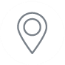